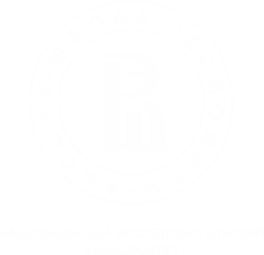 Кафедра менеджмента инноваций НИУ ВШЭ
Дирекция основных образовательных программ НИУ ВШЭ
Проектное обучение и развитие предпринимательских компетенций
формы, задачи, нормативные требования и инструменты
Москва, 2018
Постриганова А.В., к.п.н.
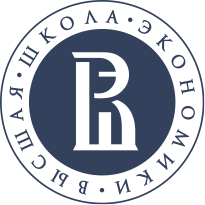 Кафедра менеджмента инноваций НИУ ВШЭ
ВЫЗОВЫ ЭТОГО МИРА
часто изменяющиеся требования;
развитие способностей коллектива решать задачи точно в оговоренные сроки;
текучесть кадров;
частые перемены в ожиданиях работников;
развитие средств коммуникаций и обучения;
быстрая смена поколений.
ЧЕМУ УЧИТЬ В СОВРЕМЕННОМ МИРЕ?
КОНЦЕПЦИЯ VUCA  МИРА:     Volatility    Uncertainty     Complexity    Ambiguity
Зачем учить предпринимательскому мышлению ?
  рынок быстро меняется, а спрос часто удивляет;
   сложно прогнозировать конечный результат, запросы клиентов меняются быстрее, чем создается продукт ;
  факторы меняются слишком быстро: технологии, люди, требования к продуктам;
  нужна скорость, чтобы создавать продукты быстрее конкурентов;
  все заняты поиском нестандартных решений.
НЕСТАБИЛЬНОСТЬ
ситуация меняется быстро и непредсказуемо, на основе данных изменений нельзя предсказывать будущую ситуацию или планировать действия
НЕОПРЕДЕЛЕННОСТЬ
выяснение того, что предстоит, крайне затруднительно
СЛОЖНОСТЬ
множество сложных для понимания фактов, причин и факторов складываются в проблемы
НЕОДНОЗНАЧНОСТЬ
 проблематичность поисков ответов на вопросы «кто?», «что?», «почему?» и «когда?»
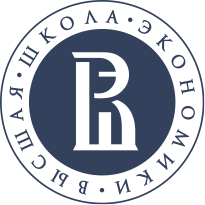 Кафедра менеджмента инноваций НИУ ВШЭ
КАК УЧИТЬ В СОВРЕМЕННОМ МИРЕ?
Мир вокруг становиться гибким = гибкие технологии обучения
FLIPPED CLASSROOM
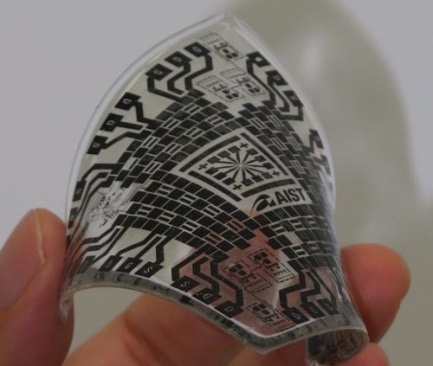 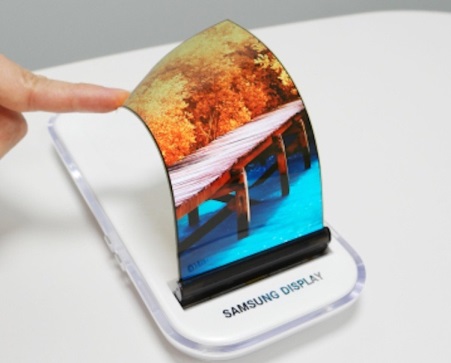 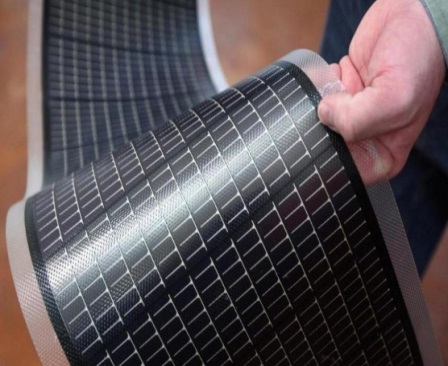 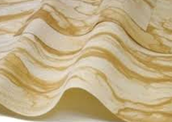 BLENDED LEARNING
АДАПТИВНЫЕ ТЕХНОЛОГИИ
Что это меняет для образования:
AGILE
Проектный характер деятельности
Вовлеченность и ответственность за результат
Иной ритм работы
Командное взаимодействие, коллективная поддержка
Роли студента и преподавателя меняются
Работа с индивидуальными данными
Принципы работы с образовательным контентом
Значимость универсальных навыков
Продуктный поход к результатам
Организационные условия (пространство, время, расстояния)
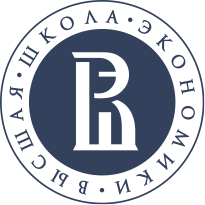 Название подразделения, лаборатории, факультета и т.д.
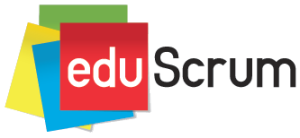 СУТЬ ГИБКИХ ТЕХНОЛОГИЙ
В настоящем преобладает подход «вталкивания знаний»
В ближайшем будущем:
Вовлеченность в проектную деятельность и видение конечного результата студента мотивирует на «добычу знаний». Преподаватель ассистирует в процессе.
Возможность самостоятельно выбирать роль в проекте, «пробовать себя»
Получение предпринимательского опыта еще в вузе
AGILE не  технология; 
идеология, философия, подход  к управлению проектами
Группа методик и технологий проектирования и обучения, имеющих общие черты:

Фокусируют команду на нуждах заказчика 
Предлагают работу короткими циклами «спринтами»
Активно используют обратную связь «бэклог»





Имеют в своей основе гуманистический подход design-мышление 
  Работающий продукт важнее планируемого 
  Самые лучшие  решения рождаются у самоорганизующихся команд
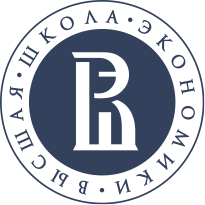 Название подразделения, лаборатории, факультета и т.д.
А ЧТО В ДРУГИХ ВУЗАХ?
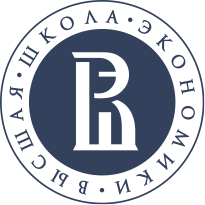 Название подразделения, лаборатории, факультета и т.д.
ОСНОВНЫЕ РАМКИ ПРОЕКТНОЙ ДЕЯТЕЛЬНОСТИ В НИУ ВШЭ
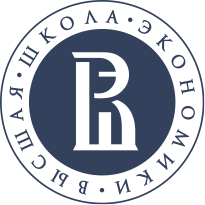 Название подразделения, лаборатории, факультета и т.д.
ПРЕДПРИНИМАТЕЛЬСКИЕ КОМПЕТЕНЦИИ
Требования к результатам освоения программ бакалавриата в некоторых
образовательных стандартах НИУ ВШЭ:
Способен находить и оценивать новые рыночные возможности, формулировать бизнес-идею и описывать целевые сегменты рынка
Способен генерировать новые идеи в бизнесе на основе инноваций 
Способен разрабатывать бизнес-планы создания и развития новых организаций, направлений деятельности, бизнесов на основе инноваций
Способен находить и использовать лучшие практики продвижения инновационных продуктов и услуг
Способен оценивать экономические и социальные условия осуществления предпринимательской деятельности
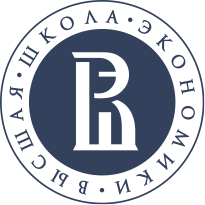 Название подразделения, лаборатории, факультета и т.д.
Проектные компетенции
Требования к результатам освоения программ бакалавриата в некоторых 
образовательных стандартах НИУ ВШЭ
Способен  осуществлять планирование и организацию проектной деятельности на основе принципов и стандартов управления проектами
Способен выполнять  технико-экономическое и иное обоснование проектов по совершенствованию бизнес-процессов
Способен разрабатывать сопроводительную документацию проектов
Способен проектировать и внедрять проектные компоненты, обеспечивающие достижение стратегических целей и поддержку бизнес-процессов
Планирование и разработка мероприятий в рамках проектов и программ , направленных на развитие отрасли (субъекта, населенного пункта) 
Способен взаимодействовать с различными организациями и учреждениями с целью координации и организации работ по их вовлечению в производственный процесс 
Способен принимать участие в разработке авторских и творческих проектов
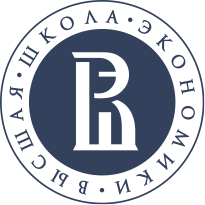 Название подразделения, лаборатории, факультета и т.д.
Место проектов в программах НИУ ВШЭ
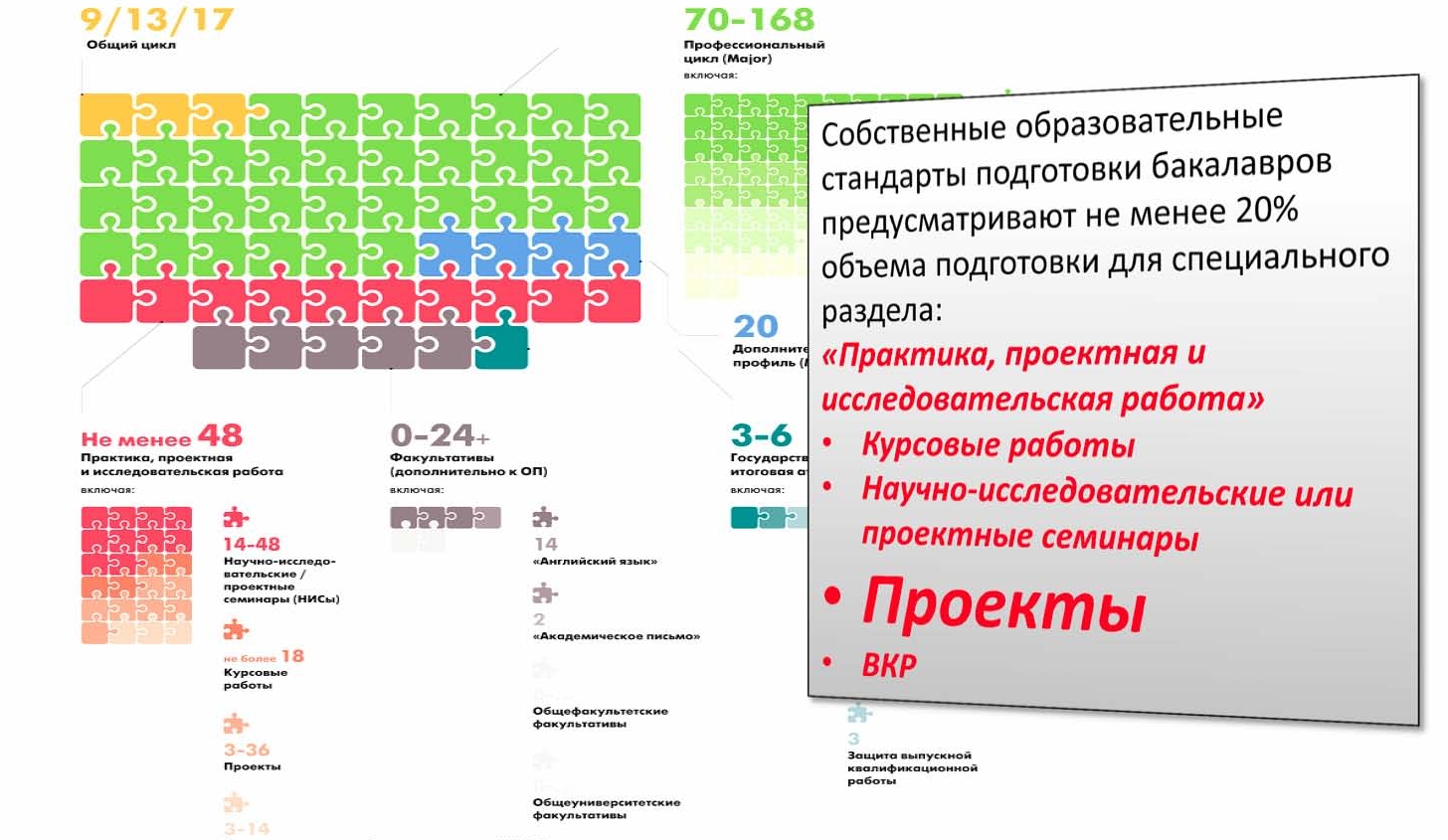 В бакалавриате:
От 3 до 20 кредитов (зависит от образовательной программы)
Каждый студент должен заработать кредиты, участвуя в проектах. 
В магистратуре 
до 2018-19 уч года студенты включались в проекты по собственной инициативе
2 курс в этом году может засчитать за практику или НИСы по решению академического руководителя программы, или никак не засчитывать. 
Для 1 курса (набор 2018-19 уч. г) проекты включены в учебные планы 90% магистратуры
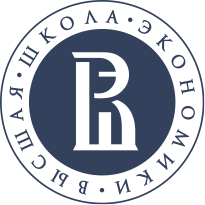 Название подразделения, лаборатории, факультета и т.д.
Центральная идея проектной деятельности НИУ ВШЭ
* Под над профессиональными навыками понимаются работа в режиме высокой неопределенности и быстрой смены условий задач, умение быстро принимать решения, реагировать на изменения условий работы, умение распределять ресурсы и управлять своим временем 
Soft-skills – коммуникационные
 и организационные навыки
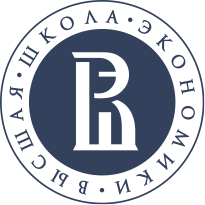 Название подразделения, лаборатории, факультета и т.д.
Проект как объект управления:
Ключевые признаки проекта
не регулярно возобновляемая деятельность, а переход от одного фиксированного этапа к другому
время, финансы, трудовые ресурсы
отвечающий заранее заданным параметрам
как правило, требует привлечения специалистов из различных областей
решения предлагаются самими участниками, нет выдачи заданий и их проверки
Проект - это самостоятельная организованная деятельность студентов, направленная на поиск решения практической или теоретически значимой проблемы
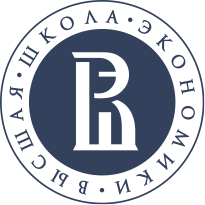 Название подразделения, лаборатории, факультета и т.д.
Субъекты проектной деятельности
курирует процесс организации проектной работы
оценивает работу студентов
формулирует требования к продукту
оценивает соответствие требований результату
оценивает релевантность проектов профессиональной сфере
рассматривает прикладные и исследовательские проекты, предложенные инициаторами, и может  их заблокировать
самостоятельно осуществляет поиск проектных решений и согласует их с руководителем проекта
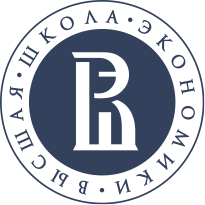 Название подразделения, лаборатории, факультета и т.д.
Нормативно-организационные требования к проектной деятельности
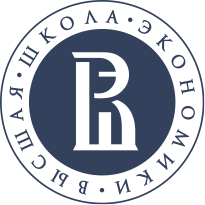 Название подразделения, лаборатории, факультета и т.д.
Текущие нормативы нагрузки:
2018-2019 уч. год
Проект длительностью 30 недель (учебный год), трудоемкостью 3-4 часа в неделю, на 4 кредита с 5 участниками «даст» 60 часов нагрузки
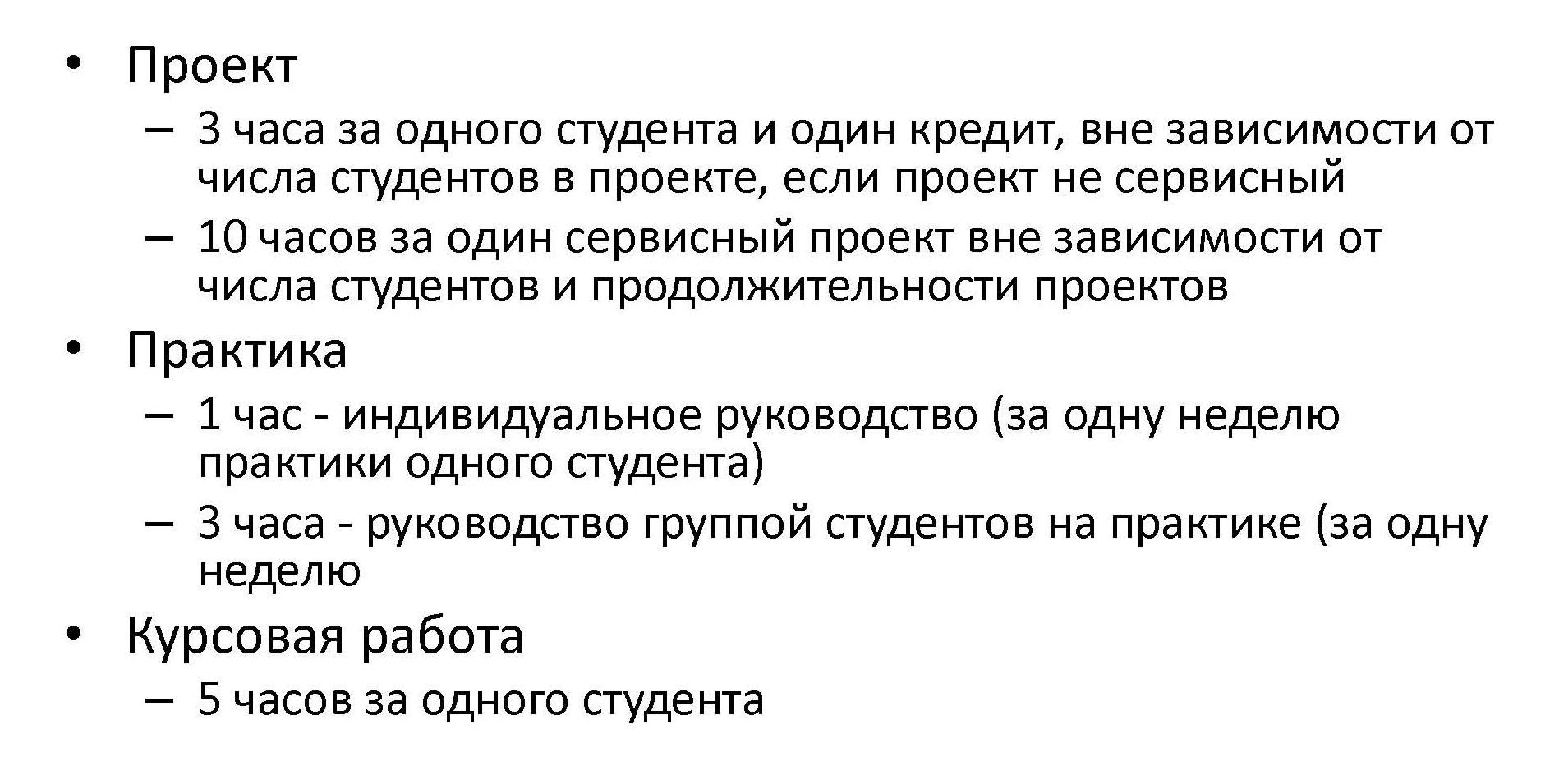 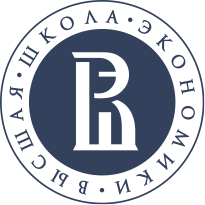 Название подразделения, лаборатории, факультета и т.д.
ХАРАКТЕРИСТИКИ ПРОЕКТОВ ДЛЯ СТУДЕНТОВ В НИУ ВШЭ
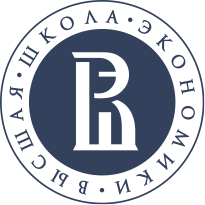 Название подразделения, лаборатории, факультета и т.д.
Типы проектов
Прикладной
основной целью которого является решение прикладной, либо коммерческой задачи;
очевидная социальная востребованность проекта (внешний заказ)
результатом такого проекта может быть разработанное и обоснованное проектное решение, бизнес-план или бизнес-кейс, изготовленный по заказу продукт.

Исследовательский
основной целью которого является проведение исследования
активное участие студентов в постановке гипотезы, проведении и анализе исследования
результат – научный продукт или инновационный исследовательский задел (статья, публикация, аналитический отчет, заявка на научный грант, патент…) 

Сервисный
направлен на решение служебных задач в рамках проводимых мероприятий 
или для обеспечения текущей работы Университета
развивает организационные и коммуникативные навыки (soft-skills)
результатом такого проекта является вклад участника проекта в текущую деятельность, организацию какого-либо мероприятия и т.п. помощь (учебный ассистент).
*Доля сервисных проектов у студента не может превышать 25%
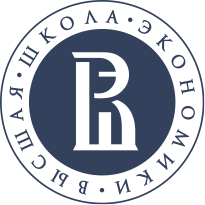 Название подразделения, лаборатории, факультета и т.д.
Спрос и предложение проектов
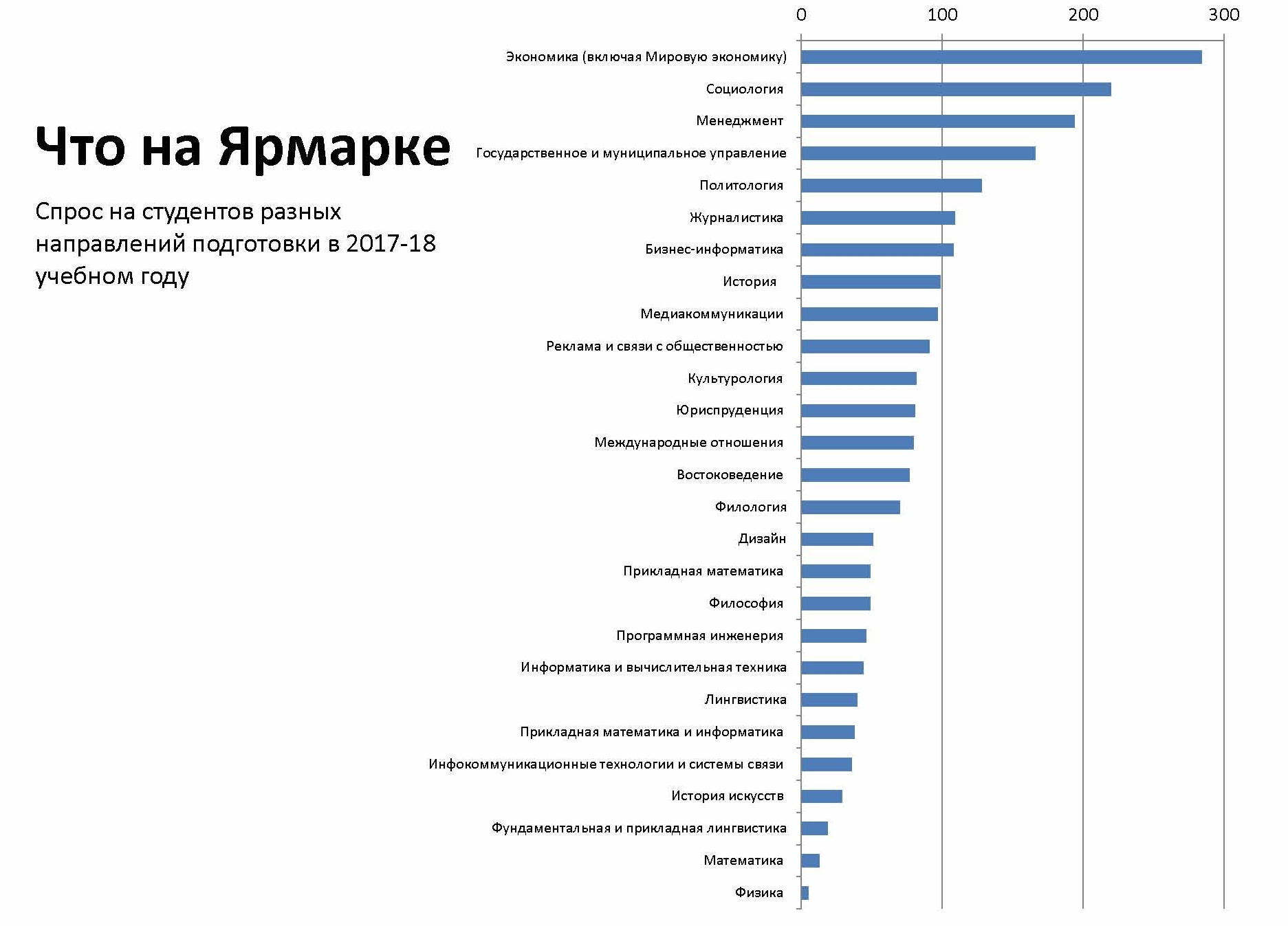 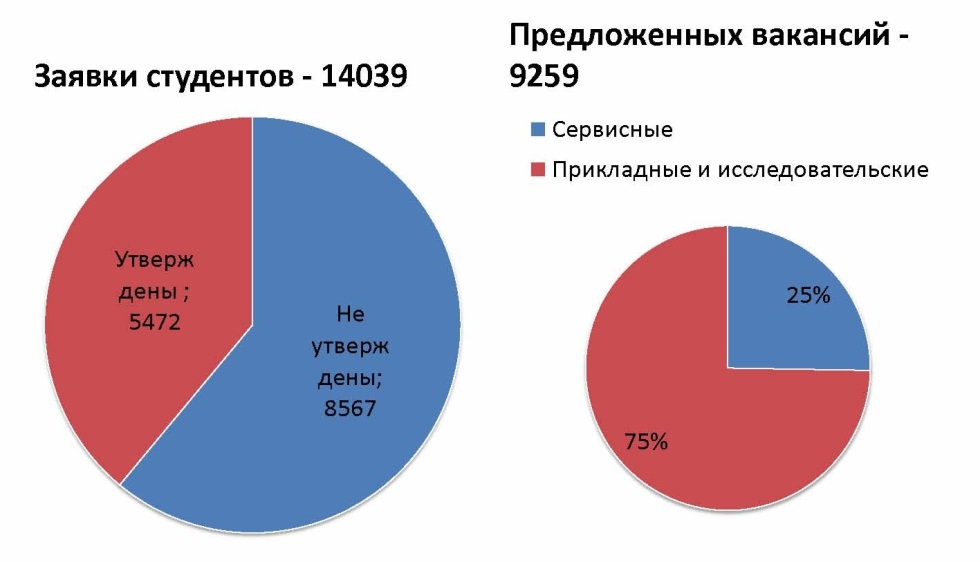 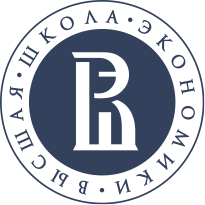 Название подразделения, лаборатории, факультета и т.д.
Предпринимательские  проекты: студенческие стартапы
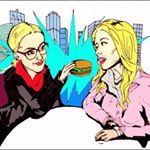 Проект  «InstaFoodPassion – развитие приложения в социальной сети Instagram» 
Руководитель: Цаплин Е. В., 
факультет бизнеса и менеджмента

InstaFoodPassion - ресторанный навигатор

Инициаторы и участники - студенты 3-го курса 
InstaFoodPassion существует третий год и сейчас является основным источником дохода и местом работы для их создателей 
В ходе проектной работы: 
Перезапустили вебсайт 
Увеличили число подписчиков в Инстаграм до 80 тысяч (83 сейчас)
Разработали стратегию развития бизнеса в выходом на новые города

Проект «Интернет-продвижение и развитие бренда Mardofood»
Руководитель: Цаплин Е. В., 
факультет бизнеса и менеджмента

MardoFood – Выпечка на заказ 

Инициатор и участники проекта - студенты 2-го курса 
В ходе проектной работы студенты: 
-Запустили страницу в Инстаграм 
-Достигли стабильных продаж до 10 заказов в неделю 
-Применяли различные инструменты интернет-маркетинга (бизнес-аккаунты в социальных сетях, профессиональное видео) 
-Сформировали предложения по развитие смежных услуг в формате кулинарного дизайн-ателье
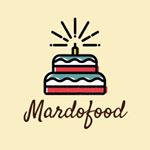 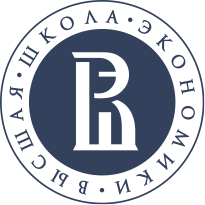 Название подразделения, лаборатории, факультета и т.д.
ПРАВИЛА ОРГАНИЗАЦИИ ПРОЕКТНОЙ РАБОТЫ В НИУ ВШЭ
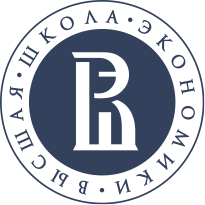 Название подразделения, лаборатории, факультета и т.д.
Планирование проектной работы
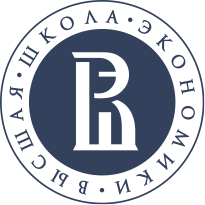 Название подразделения, лаборатории, факультета и т.д.
Ярмарка проектов
электронная площадка для опубликования проектных заявок, направленная на поиск и подбор участников проектов
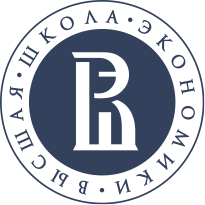 Название подразделения, лаборатории, факультета и т.д.
Как запустить проект на Ярмарку
Указать сроки и условия реализации проекта
Предложить форму представления итогового результата
Указать способ и методы оценки результатов проекта и работы участников
Специальные требования к участникам (при их отсутствии должен быть указан механизм отбора кандидатов)
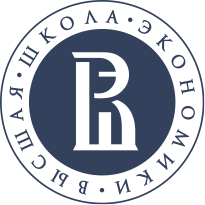 Название подразделения, лаборатории, факультета и т.д.
Важные параметры проектной заявки
Планируем 
«с конца»: 
какой продукт получаем на выходе
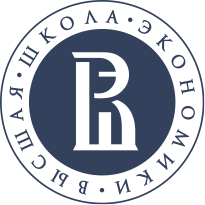 Название подразделения, лаборатории, факультета и т.д.
ОСНОВЫ СОПРОВОЖДЕНИЯ СТУДЕНЧЕСКОГО ПРОЕКТА В НИУ ВШЭ
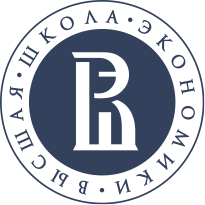 Название подразделения, лаборатории, факультета и т.д.
Что делает руководитель проекта
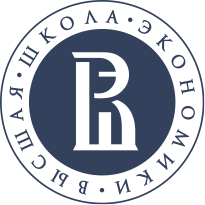 Название подразделения, лаборатории, факультета и т.д.
проектная Команда
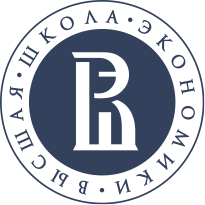 Название подразделения, лаборатории, факультета и т.д.
ОСОБЕННОСТИ ОЦЕНИВАНИЯ РЕЗУЛЬТАТОВ
В конце работы проекта студенты получают оценку (от "1" до "10") и им засчитываются кредиты.  
В групповых проектах оценка студентов может быть дифференцированной (студенты получают разную оценку в баллах в зависимости от успешности работы) или единой по проекту (все студенты получают одинаковое количество баллов, как команда). 
При невыполнении студентом части порученной ему работы, руководитель имеет право также снизить количество начисляемых ему кредитов.
Элементы, которые могут входить в формулу результирующей оценки:
О пр - Оценка результата/продукта проекта
О сп Оценка использованных в проекте способов и технологий  
О к Оценка сформированности планируемых компетенций
О гр Оценка индивидуального вклада участника в групповую работу
О з Оценка презентации/защиты проекта
О вз Оценка от других участников группового проекта (взаимооценка)
О с Самооценка участника проекта
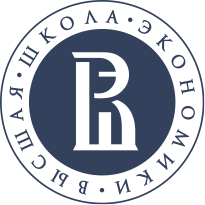 Название подразделения, лаборатории, факультета и т.д.
ЧТО ЕЩЕ НУЖНО ДЛЯ ПРОЕКТА?
КОМПОНЕНТЫ «ПРОЕКТНОГО ОФИСА»
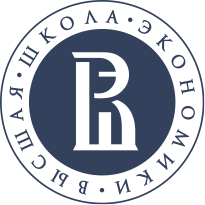 Название подразделения, лаборатории, факультета и т.д.
ПРОЕКТНЫЙ ОФИС В LMS
Система LMS (Learning Management System) – это система on-line поддержки учебного процесса НИУ ВШЭ, в которой:
Руководителя проекта имеет возможность: 
размещать любые текстовые, аудио и видео материалы;
осуществлять контроль знаний, используя тестирование;
получать отчеты по результатам деятельности студентов;
выставлять дед-лайны и вести контроль успеваемости;
собирать и хранить отчетные материалы студентов;
общаться на форуме
Проводить виртуальные встречи/консультации со студентами.

Подключение студентов к проекту происходит по заявке преподавателя. Для регистрации в системе LMS необходимо отправить заявку на адрес lms@hse.ru.
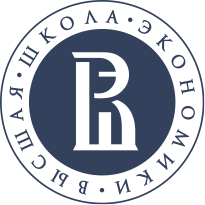 Название подразделения, лаборатории, факультета и т.д.
ПРОЕКТЫ В ЭЛЕКТРОННОМ ПОРТФОЛИО
В настоящее время в рамках сервиса реализована возможность размещать данные о проектах, как обязательных, так и вариативных в блоках «Учеба» и «Проектная деятельность». Существует возможность загружать отчет по проекту и отзыв руководителя.

В планах с 2019 года возможность обязательного публичного отображения элементов портфолио, разрешенных студентом, на портале и, как производная – каталог проектов студентов НИУ ВШЭ.
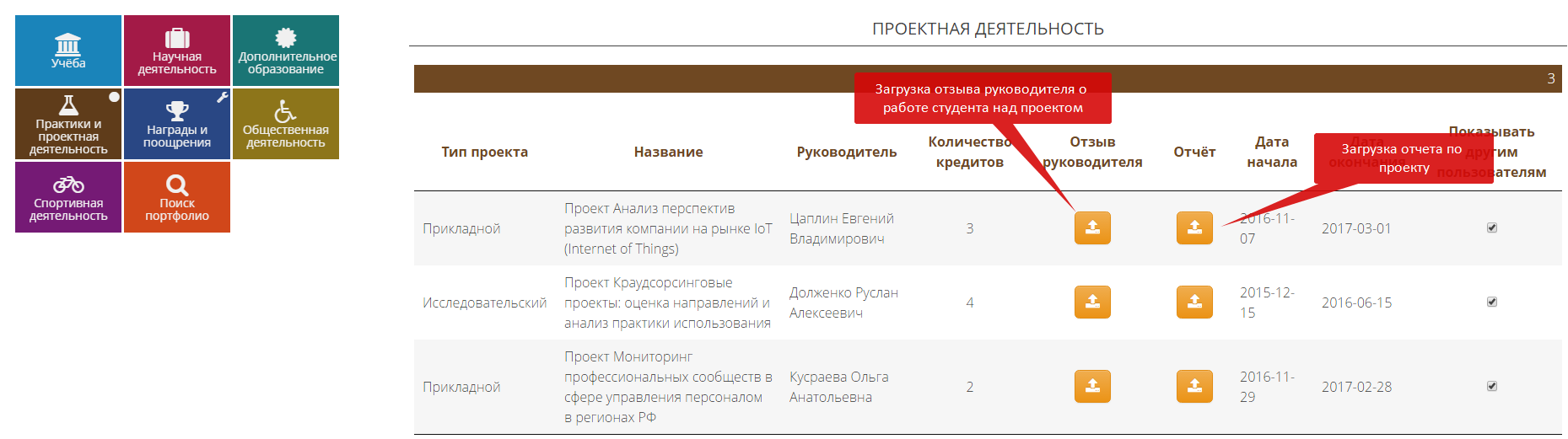 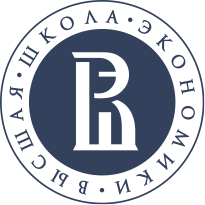 Название подразделения, лаборатории, факультета и т.д.
Практическое задание
Оценить проектные предложения на предмет полноты, ясности и соответствия требованиям ВШЭ
Разделить проектные предложения на исследовательские (инновационные) «заделы» и практические (бизнес) проекты. 






В группе или индивидуально сформировать собственное проектное предложение по форме:  

проектная идея (какие проблемы решает, востребованность на рынке)
в чем состоит результат(продукт) проекта
проектная команда (сколько, кто)
сроки, трудоемкость, кредиты  
проектное задание
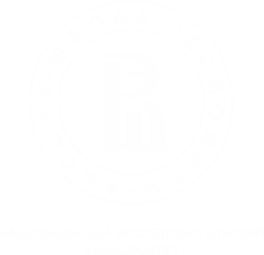 www.text
Телефон.: +Х (ХХХ) ХХХ ХХХХ
Адрес: ТехтТехтТехтТехтТехтТехтТехтТехтТехтТехтТехтТехтТехт